In the playground – how we treat each other matters
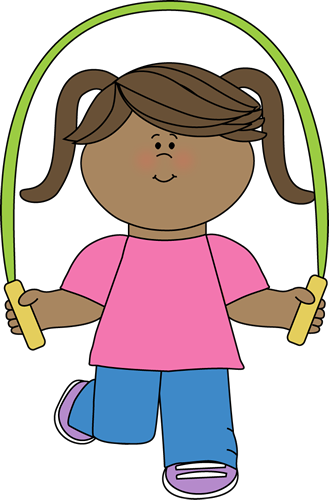 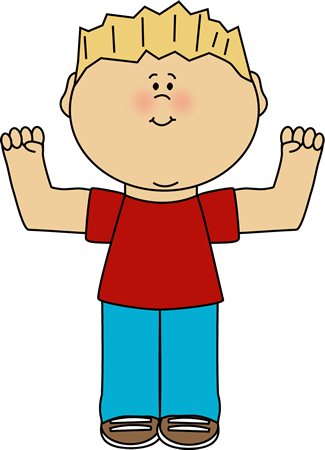 In the playground
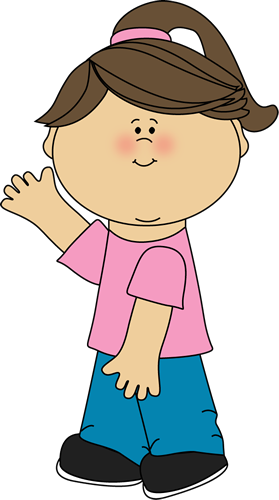 Play suitable games

Be fair

Make sure as many people as possible are playing

Be polite
Be kind & helpful

Be cheerful

Be friendly

Let everyone play
Be patient
How to communicate
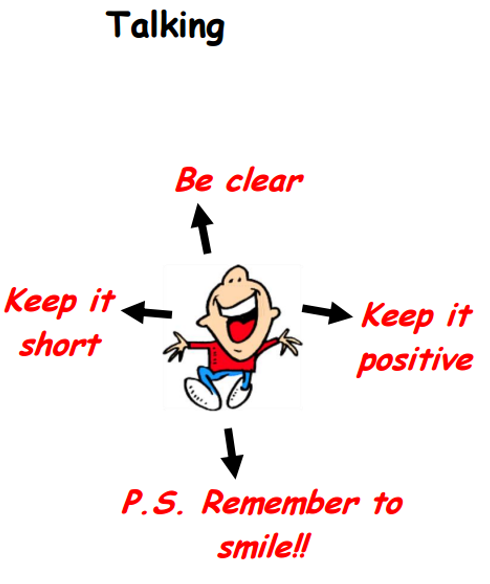 How to organise a game –STEP!
Space - Where will your game be played?

Task – What game are you going to lead?

Equipment – What equipment will you need for your game?

People - How many people will be able to play?
Let everyone play
Is anyone being unkind?
If so – What can you do to change this?
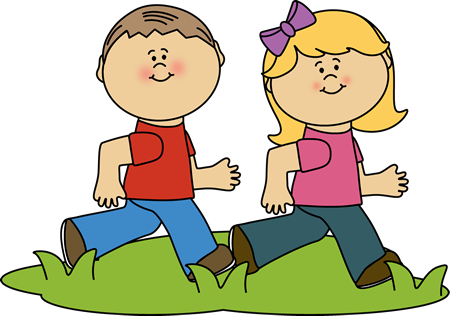 Look at the children playing, is anyone left out?..... How can you help?
TASK: Fair playWhat do you need to think about if you want a game to be fair?
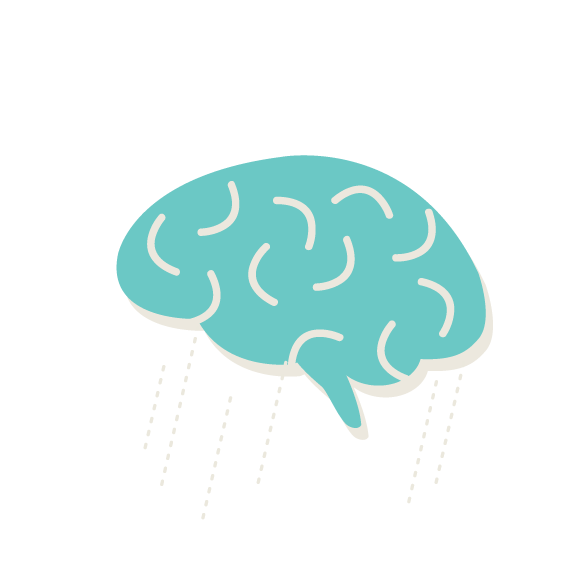 TASK: Fair play – THE ANSWERS!What do you need to think about if you want a game to be fair?
Are the sides fair?
Can everyone play?
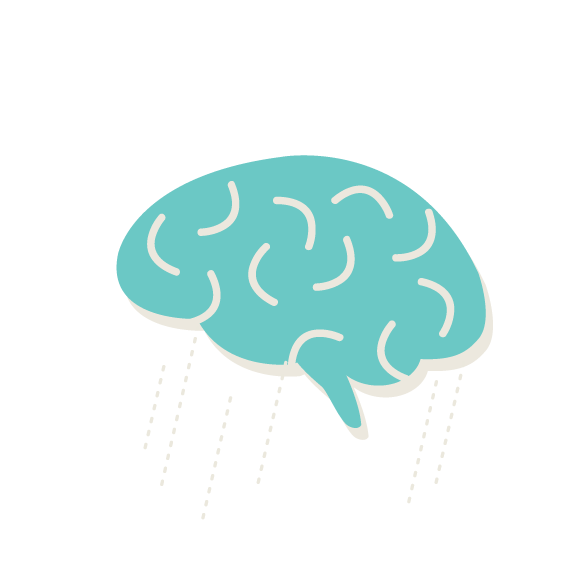 Did everyone play
For the same amount of
time?
Did everyone have
a turn?
Are the rules fair?
How were the
teams chosen?
BUT sometimes we need to tell an adult too…